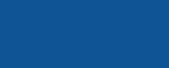 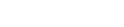 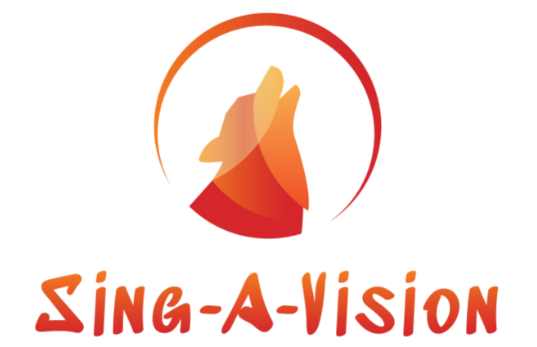 (Zavižaj vizijo)
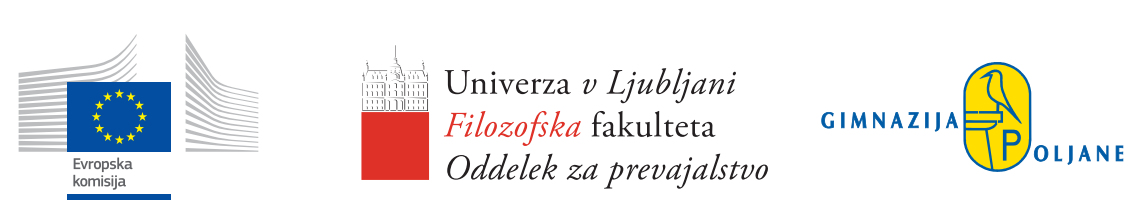 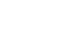 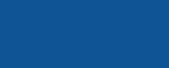 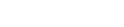 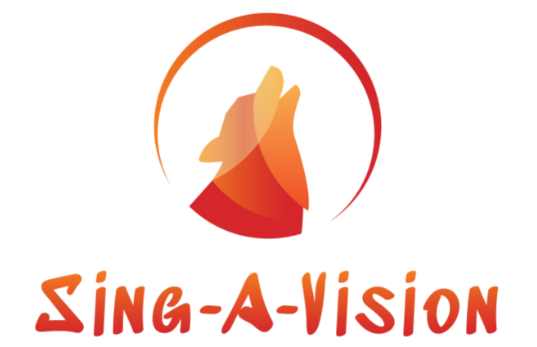 Nov ustvarjalni projekt za 
vse srednješolce
3 super izzivi
UGLASBITEV
- Ekipe do 6 
(cel razred)
- feb., marec 2024
PREVAJANJE POEZIJE
- Iz 8 jezikov v SL
- Ekipe po 3
- 6. december 2023
VIDEOSPOT
- Ekipe do 6 
(cel razred)
- april, maj 2024
Zaključna prireditev junij 2024
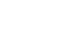 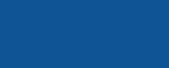 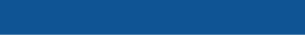 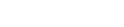 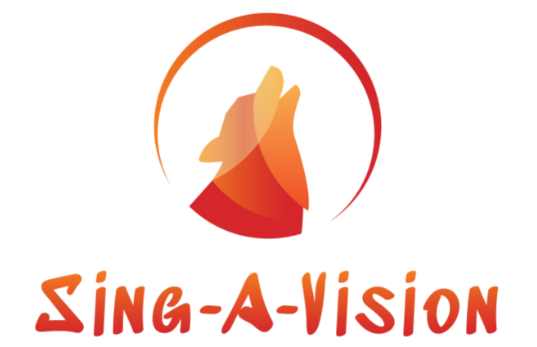 Dijak je lahko ob vsakem izzivu v
drugi skupini
V skupini so lahko dijaki različnih razredov 
in tudi letnikov
VSAK DIJAK SE LAHKO ODLOČI ZA: 
• samo prevajanje / samo uglasbitev / samo videospot
   • prevajanje in uglasbitev
      • prevajanje in videospot
         • uglasbitev in videospot 
            • prevajanje, uglasbitev in videospot
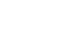 [Speaker Notes: Vsak dijak lahko v drugi skupini]
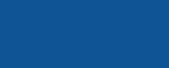 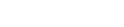 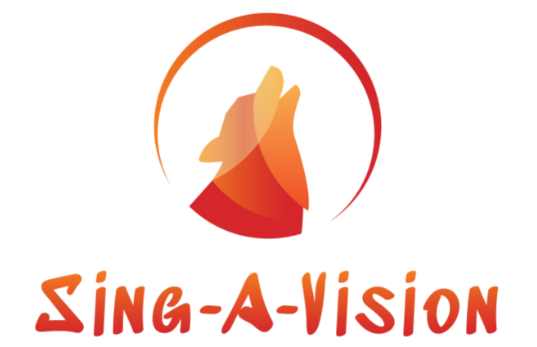 Več informacij na
www.singavision.eu
Sledi nam na IG
sing_a_vision
Prijavi se 
pri šolskem koordinatorju
 (tjasa.cucek@sc-sg.si)
do 15. novembra
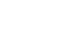